Equality and Diversity
4
Standard
Learning outcomes
4.1 Understand the importance of equality and 		 	     inclusion
4.2 Work in an inclusive way
4.3 Access information, advice and support about diversity, equality and inclusion.
4
Standard
Definitions
Working in ways that promote Equality, Diversity and Inclusion ensures that care is fair and individuals are not discriminated against
Inclusion
Diversity
Equality
Means involving people within a group or within society
Can be described as the differences that make people unique
Means giving everyone equality of opportunity in line with their needs
Discrimination
Means to exclude people because of their differences.  It involves treating people differently because of assumptions made about a person or group of people based on their differences.
[Speaker Notes: Additional information
Differences could include: 
- Age 			- Appearance 
- Ability 			- Disability 
- Job role 			- Health 
- Background 		- Gender 
- Family 			- Friends 
- Sexual orientation 		- Religion 
- Belief 			- Values 
- Culture 			- Marital status 

Discrimination is often based on:
Labelling means to give a group of people a name because of characteristics, for example ‘Goth’. 
Stereotyping means having an opinion about a group and applying this to anyone belonging to this group, for example no woman can park a car. 
Prejudice means to not like someone just because of the group they belong to.]
Discrimination
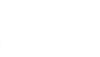 Direct or deliberate discrimination is done on purpose and is easy to recognise 
Unintentional or inadvertent discrimination may not be as easy to recognise.
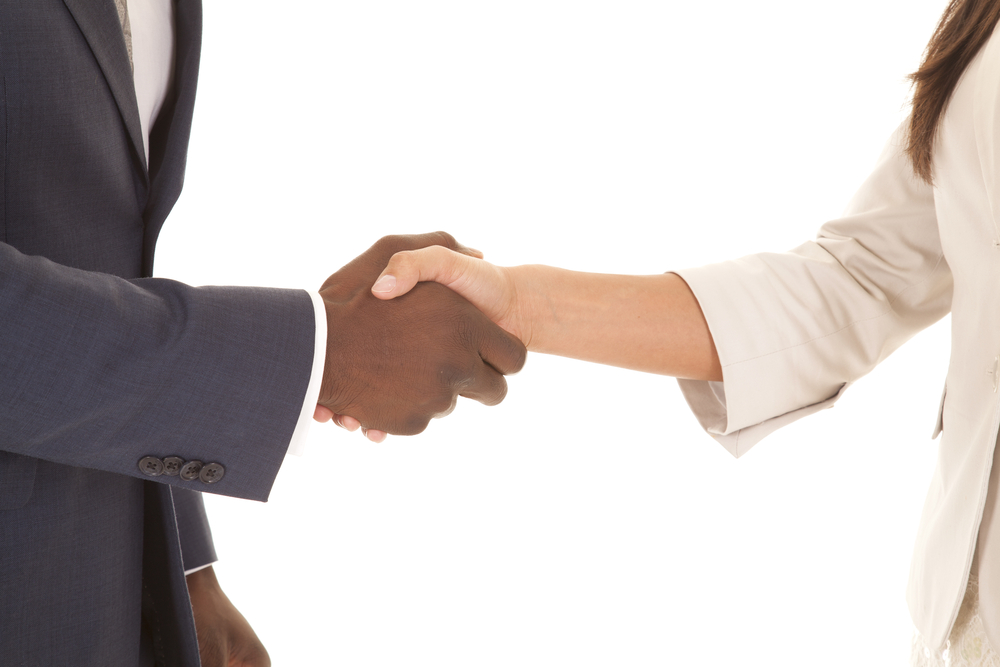 Discrimination
Diversity
Activities organised in a place without wheelchair access
Meals are only served between 8am and 5pm
Complaint forms are only produced in English 
Smaller portions of food are given to  women than men
Meals are supplied that meet individuals’ preferences
Individuals are given the support they need to take part in activities.
Reducing the likelihood of discrimination
Ways of working that promote equality, diversity and inclusion reduce the likelihood of discrimination. You should:
Provide care that is person centred care 
Treat the individuals you support as unique 
Work in non-judgemental ways
Follow the agreed ways of working 
Work in an inclusive way 
Challenge discriminatory practice.
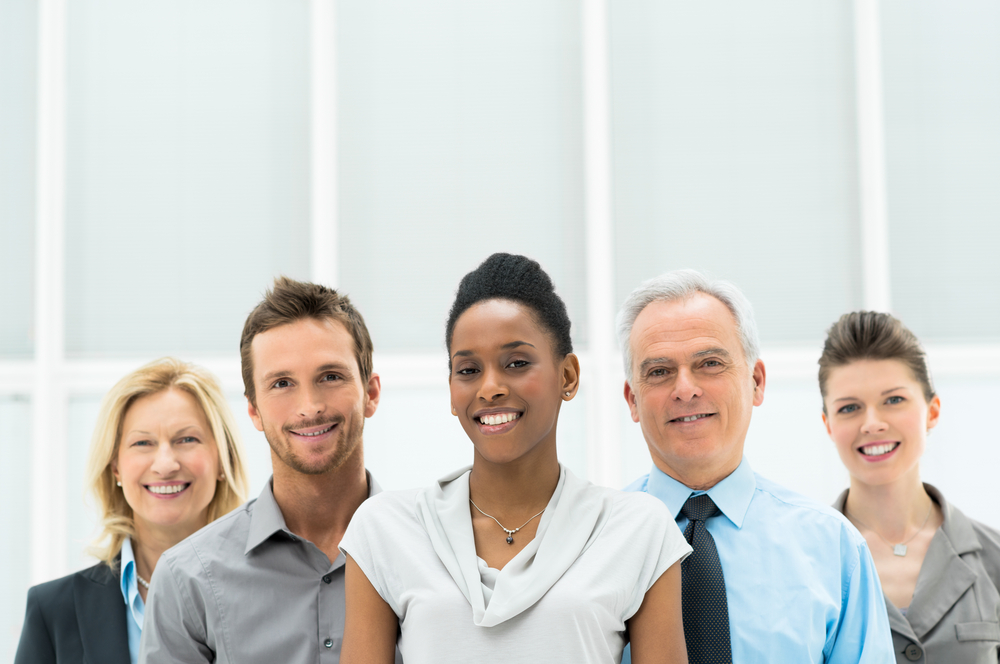 [Speaker Notes: Additional Information
Person centred care focuses on the specific and unique needs of the individual. The individual must always be considered as an expert on their own care and needs. You must understand the likes and dislikes, beliefs and personal history of an individual to meet their needs in the best way possible.
 
Individuals that are being supported are unique.  That means that  the care they require will also need to be unique if it is going to meet their specific needs.

Working in a non-judgemental way. Workers must ensure that their own beliefs and judgements do not affect the care and support that is provided to the individual.

Agreed ways of working for your workplace to create an environment that is free from discrimination.

Working in an inclusive way means that workers see and value the positive contribution that all individuals can make to society and in their own care.

Challenging discriminatory practice can take courage.  Workers should have the confidence to confront and challenge discrimination and any inappropriate work practices when they witness it.]
Legislation
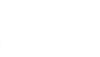 The Mental Capacity Act 2005
Protects people who do not have the capacity to make their own decisions
The Human Rights Act 1998
Sets out the basic rights of every human being in the UK
The Equality Act 2010
Makes it unlawful to treat people unlawfully because of protected characteristics. 
Protects those associated with individuals with protected characteristics
The Care Act 2014
Introduces the wellbeing principle
Makes care and support clearer and fairer
Legislation relating to equality, diversity and discrimination
The Health and Social Care Act 2010
Aims to give individuals a greater voice in their care
[Speaker Notes: Question
Ask the worker/s to discuss the key points of each piece of legislation that relates to equality, diversity and discrimination:

The Equality Act 2010 makes it unlawful to treat people unfairly because of the things that make them different (i.e. protected characteristics). The act also provides protection for individuals who experience discrimination because they are associated with someone who has a protected characteristic. The Act lists 9 protected characteristics:
Age 
Disability 
Gender reassignment
Sex 
Sexual orientation
Race 
Religion or belief 
Marriage and civil partnership 
Pregnancy and maternity. 

The Human Rights Act 1998 sets out the basic rights of every human being in the UK which apply regardless of their situation or characteristics. Equality and inclusion are basic human rights. This Act sets out how everyone should be treated by the state and by public authorities.

The Mental Capacity Act 2005 is designed to protect people who can’t make decisions for themselves and sets out the rights of individuals to be supported to make their own decisions whenever possible. Where a person is assessed not to have the capacity to make decisions then the decisions made on their behalf must take into consideration the individual’s needs and preferences and be in their best interests.

The Care Act 2014 brings care and support legislation together into a single Act and introduces a new wellbeing principle. It aims to make care and support clearer and fairer and to put people’s wellbeing at the centre of decisions, and include and develop personalisation in care. 

The Health and Social Care Act 2012 aims to modernise NHS care by supporting new services and giving patients a greater voice in their care.]
The code of conduct
The code of conduct for Healthcare Support Workers and Adult Social Care Workers includes the following principles:
Be accountable 
Promote and uphold privacy, dignity, rights, health and wellbeing 
Work in collaboration 
Communicate in an open, and effective way 
Respect a person’s right to confidentiality 
Strive to improve the quality of care and support
Uphold and promote equality, diversity and inclusion.
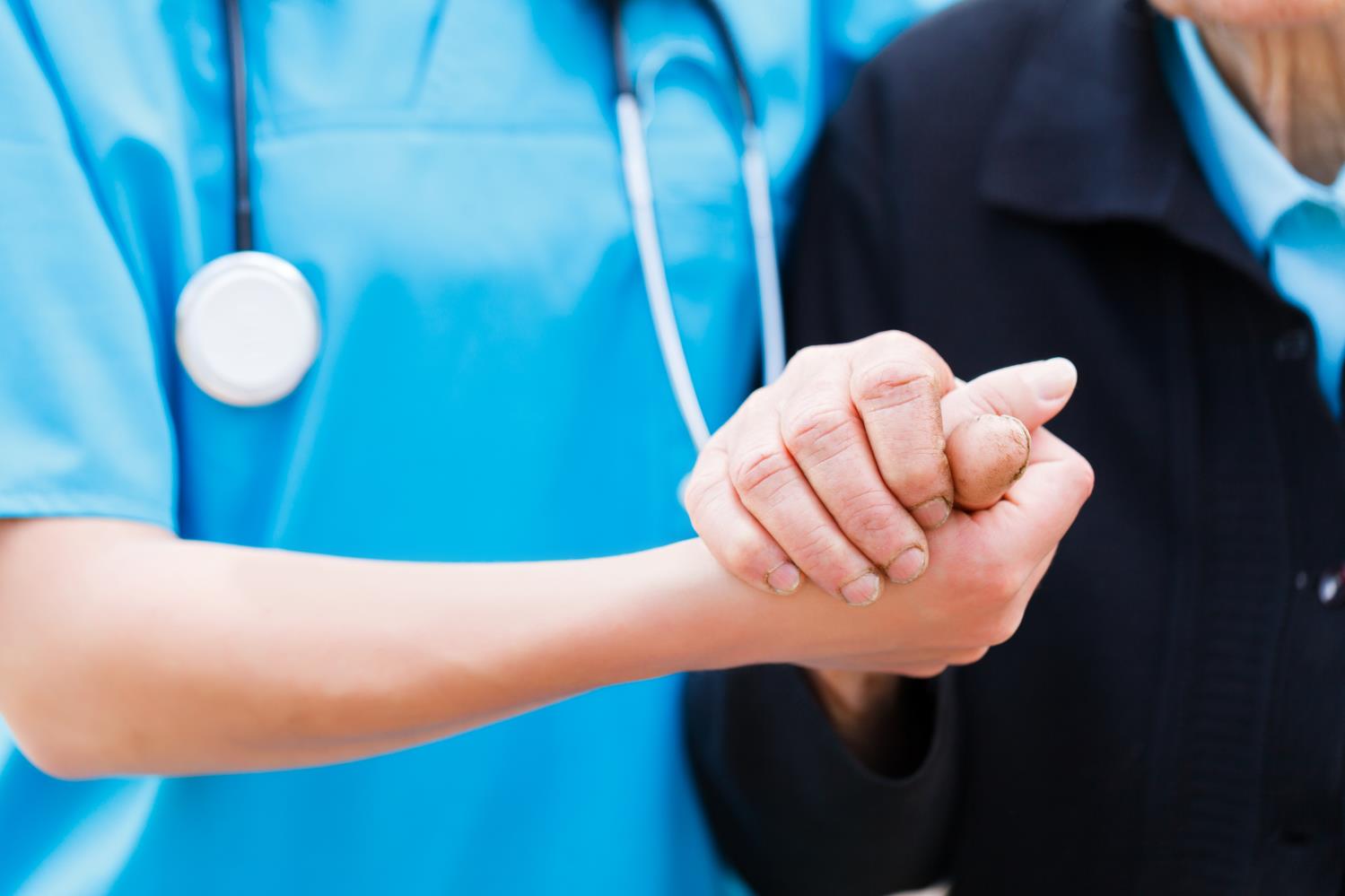 [Speaker Notes: Additional information
The Code of Conduct for Healthcare Support Workers and Adult Social Care Workers includes the following principles: 
Be accountable by making sure you can answer for your actions or omissions 
Promote and uphold the privacy, dignity, rights, health and wellbeing of people who use care services and their carers at all times 
Work in collaboration with your colleagues to ensure the delivery of high quality, safe and compassionate healthcare, social care and support 
Communicate in an open, and effective way to promote the health, safety and wellbeing of people who use healthcare and social care services and their carers 
Respect a person’s right to confidentiality 
Strive to improve the quality of healthcare, care and support through continuing professional development 
Uphold and promote equality, diversity and inclusion. 

The Code of Conduct for Healthcare Support Workers and Adult Social Care Workers is overseen by Skills for Health and Skills for Care.]
Challenging discrimination
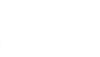 Discrimination and discriminatory behaviour does not uphold an individual’s rights and must be challenged. It can take courage to recognise and change discriminatory practice
Courage
Be courageous to challenge or confront situations that you know are not right and that do not promote the wellbeing of all individuals.
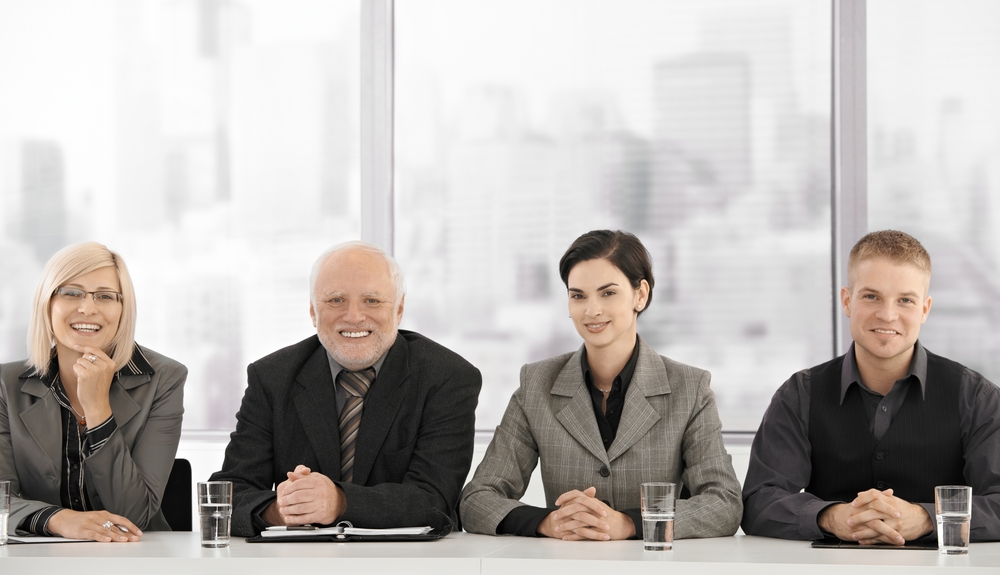 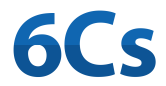 [Speaker Notes: Discussion
Ask the worker/s to discuss:
How they could become aware of discriminatory behaviour 
What they can do to  challenge and change discriminatory practice.

Discussion points should include: 
Feedback from other workers/managers on their own work and performance
Thinking about the way they work
Watching other people work
Watching how the individuals they support are treated
Identifying poor practice is the first stage in changing it for the better. 
Reflection and feedback can help to identify how to do things differently to achieve better outcomes
Information advice and support available from
Agreed ways of working in their own organisation
The Care Quality Commission’s standards for quality and safety
Getting advice and guidance from their manager
Discussion with colleagues and managers in meetings, discussions, supervision and appraisal
Researching the subject e.g. websites, forums etc.]
Knowledge check
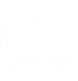 Working in ways that promote equality, diversity and inclusion will help to reduce the likelihood of which of the following happening?
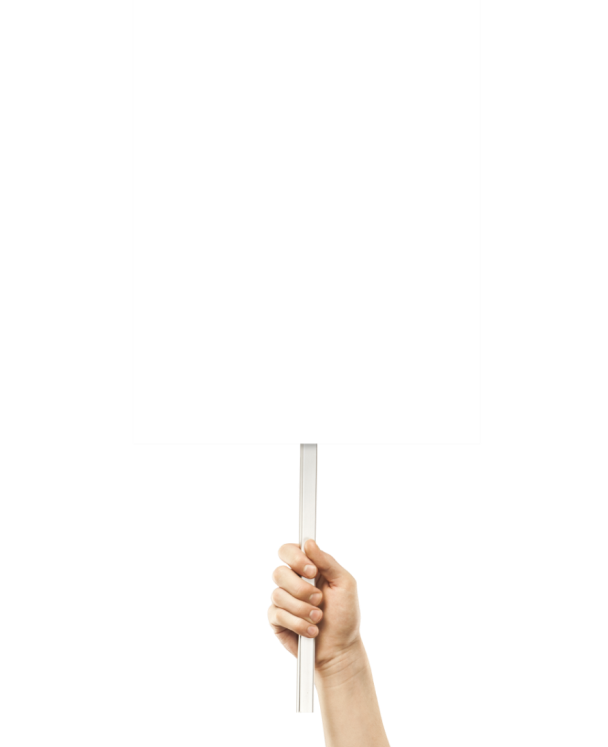 Click to reveal answer
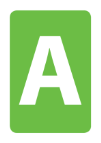 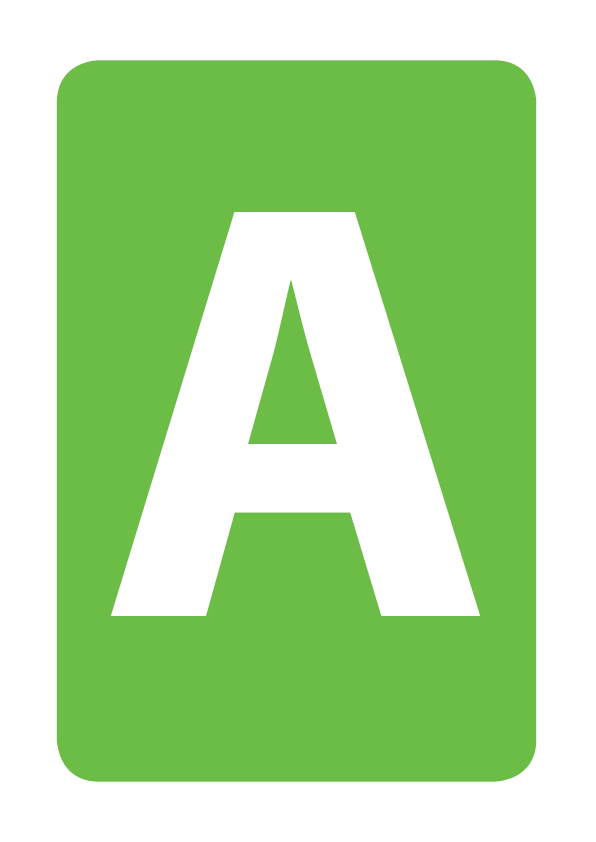 People being discriminated against or treated unfairly
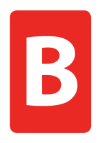 People’s individuality being valued
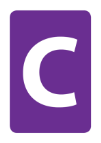 People being respected
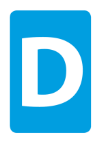 People feeling included in groups and society
[Speaker Notes: Feedback

Trainer should ask class why they chose the correct answer.

A – Working in ways that promote equality, diversity and inclusion will help to ensure that people are treated fairly and that they are not discriminated against.
B – By working in ways that promote diversity, workers are valuing the things that make people different, unique and individual.
C – Working in ways that treat people as unique and embraces their differences ensures that their individual needs and preferences are respected.
D – Enabling people to be involved in activities, groups and in society can help them to maintain a sense of self-worth and to feel like valued members of society.]
Knowledge check
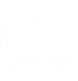 What should you do if you identify that an individual you support is being treated unfairly by someone you work with?
Click to reveal answer
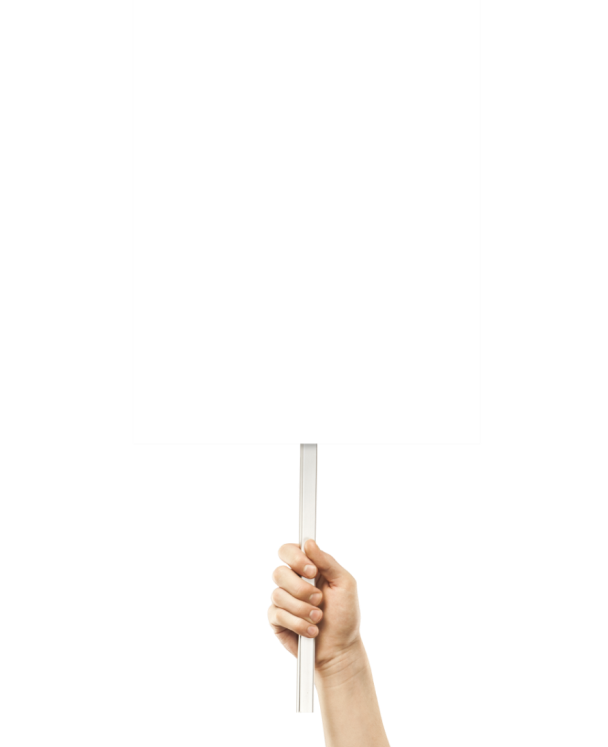 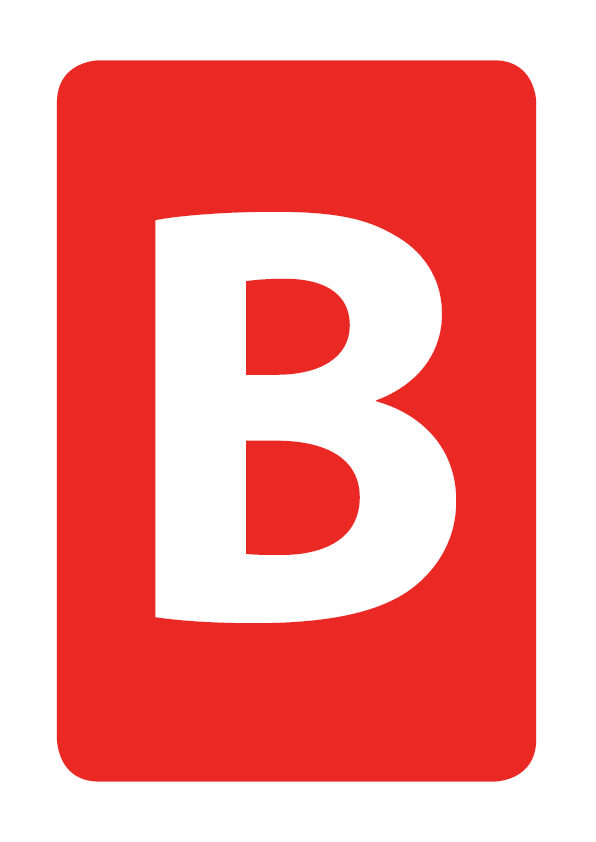 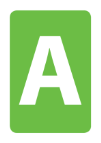 You should treat the individual in the same way
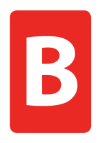 You should discuss the treatment with your manager
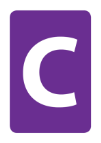 You should report your colleague to the police for breaching the Human Rights Act
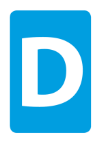 Report your colleague to Skills for Care for breaching the Equality Act
[Speaker Notes: Feedback

Trainer should ask class why they chose the correct answer.

A – It is part of your Duty of Care to uphold people’s rights and challenge discriminatory behaviour. You should not behave in the same way but should challenge the behaviour.
B – If you identify discriminatory practice by another worker you should discuss it with your manager.  They will be able to identify ways that the worker can change the ways they work for the better. 
C – Although there may be a breach of The Human Rights Act, it is important that workers discuss the problem with their manager as this can lead to a positive change in working practices.
D – Although there may be a breach of The Equality Act, it is important that workers discuss the problem with their manager as this can lead to a positive change in working practices.]
Knowledge check
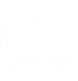 What does the Human Rights Act aim to do?
Click to reveal answer
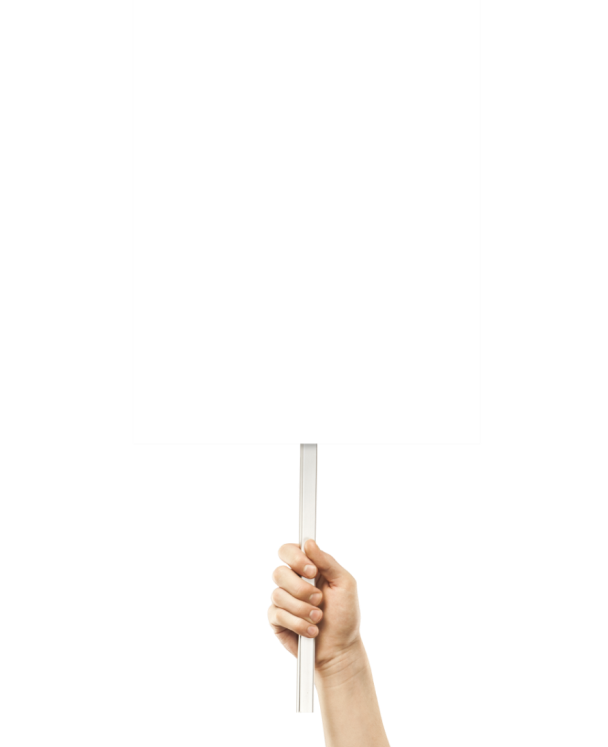 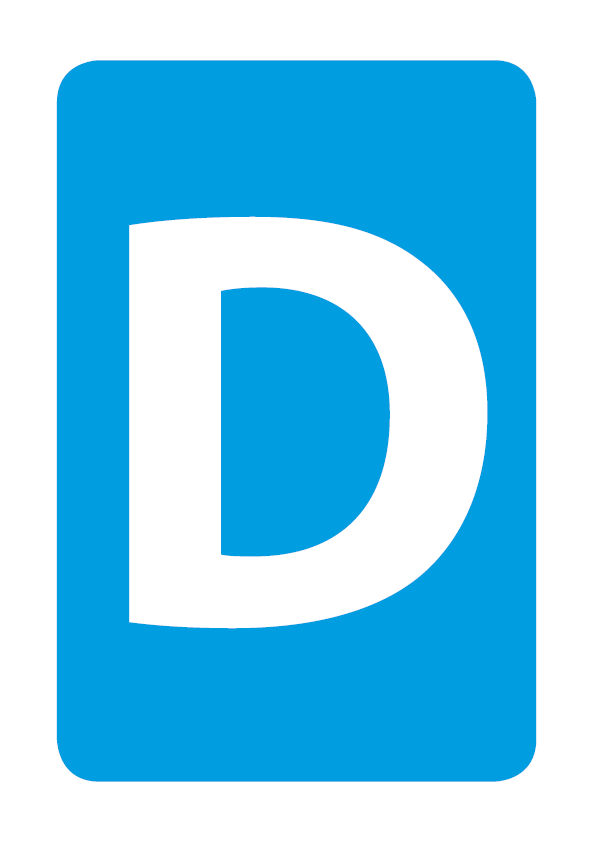 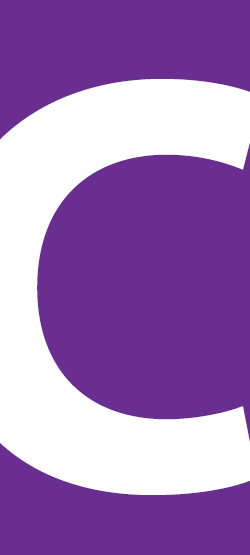 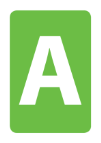 Protect people who can’t make decisions themselves
Set out the protected characteristics which can be the basis of discrimination
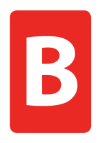 Introduce the new ‘Wellbeing Principle’
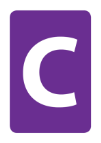 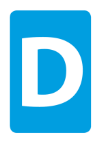 Set out the basic rights of every person in the United Kingdom
[Speaker Notes: Feedback

A – It is the aim of Mental Capacity Act to protect people who can’t make decisions for themselves.
B – The Equality Act sets out the 9 protected characteristics which can be the basis of discrimination.
C – The Care Act introduces the ‘Wellbeing Principle.’
D – The Human Rights Act sets out the basic rights and freedoms of every person in the United Kingdom.]